November 2014
Project: IEEE P802.15 Working Group for Wireless Personal Area Networks (WPANs)

Submission Title: [Mobile Wireless Backhaul for Fast Moving Cells]	
Date Submitted: [5 November, 2014]	
Source: [Junhyeong Kim, Hee-Sang Chung, and Il Gyu Kim] Company [ETRI]
Address [218 Gajeong-ro, Yuseong-gu, Daejeon, 305-700, KOREA]
Voice:[+82-10-4818-8166], FAX: [+82-42-860-6732], E-Mail:[jhkim41jf@etri.re.kr]	
	
Abstract:	[Mobile Wireless Backhaul for Fast Moving Cells]
Purpose:	[To introduce a concept of mobile wireless backhaul for fast moving cells]
Notice:	This document has been prepared to assist the IEEE P802.15.  It is offered as a basis for discussion and is not binding on the contributing individual(s) or organization(s). The material in this document is subject to change in form and content after further study. The contributor(s) reserve(s) the right to add, amend or withdraw material contained herein.
Release:	The contributor acknowledges and accepts that this contribution becomes the property of IEEE and may be made publicly available by P802.15.
Slide 1
Junhyeong Kim, ETRI
November 2014
Mobile Wireless BackhaulFor Fast Moving Cells
Slide 2
Junhyeong Kim, ETRI
November 2014
Outline
Background
Objective
Technical Issue
Slide 3
Junhyeong Kim, ETRI
November 2014
Background (1/3)
High mobility environments are getting important
People enjoy mobile internet services at low or high mobility
About 10 billions of passengers yearly in Korea
Bus, subway, and high-speed train
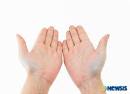 Mobile Internet Use
Freedom of two hands !
Low                Medium      High mobility
(above 100km/h )
Slide 4
Junhyeong Kim, ETRI
November 2014
Background (2/3)
‘Home’ and ‘Vehicle’ are the most preferred places to use mobile Internet
89.6
81.3
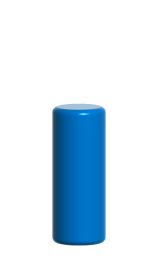 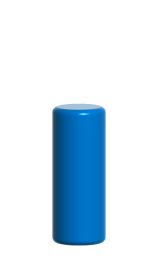 62.1
62.0
Where?
Mobile
Internet
52.6
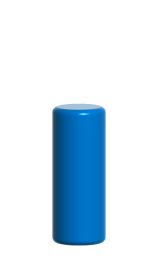 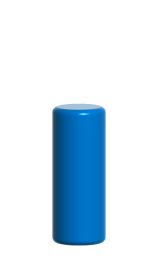 34.0
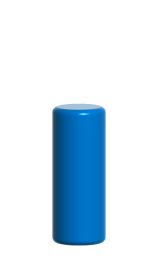 28.0
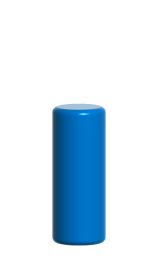 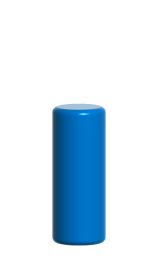 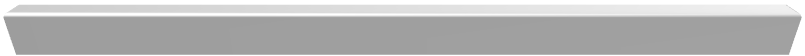 Home
Vehicle
Streets
Outdoor
(Coffee shops)
Work
Public
space
School
※ Survey 2012 for Mobile Internet Usage by Korea Internet & Security Agency
Slide 5
Junhyeong Kim, ETRI
November 2014
Background (3/3)
Nomadic users have been prioritized
Optimized for (low speed) pedestrian user
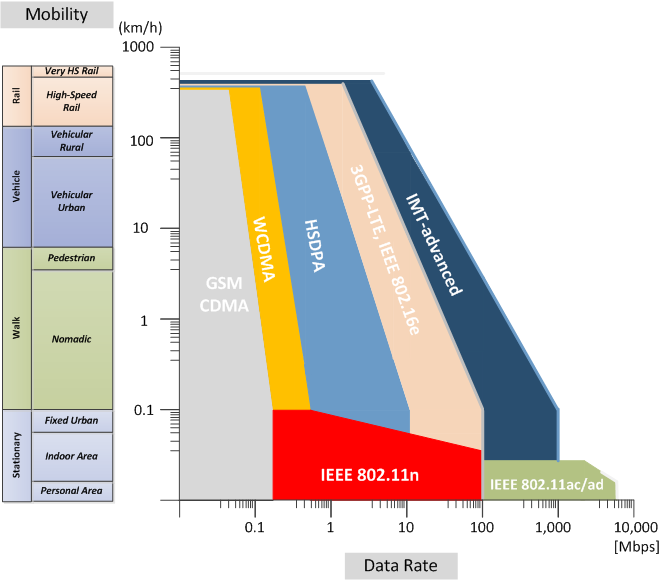 Current cellular systems are not 
enough to provide multimedia
services for passengers in the 
fast moving vehicles!
Wireless Internet use
Low           Medium      High mobility
(above 100km/h)
Slide 6
Junhyeong Kim, ETRI
November 2014
Objective (1/3)
RAT for high-mobility regions
The same level of QoE for high-speed group users compared to nomadic users
High data rate beyond Gbps for mobile wireless backhaul
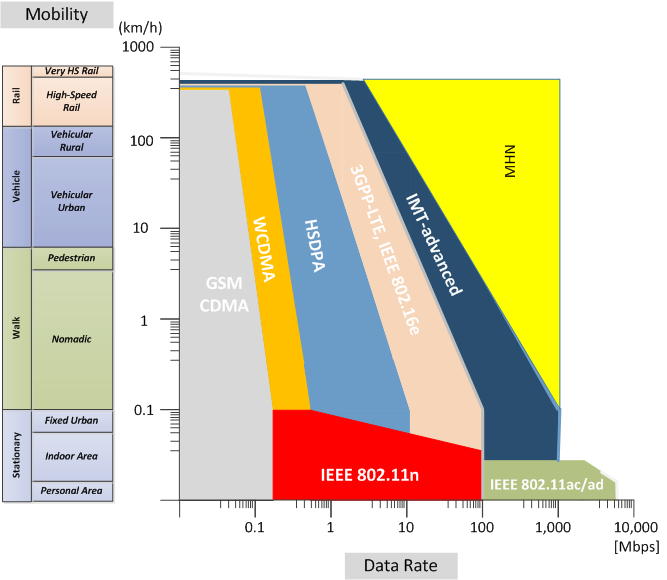 Wireless Internet use
Low           Medium      High mobility
(above 100km/h)
Slide 7
Junhyeong Kim, ETRI
November 2014
Objective (2/3)
Backhaul and Access Link
GW : Gateway
DU : Digital Unit
RU : Radio Unit
TE  : Terminal Equipment
Access Link
(inside vehicle)
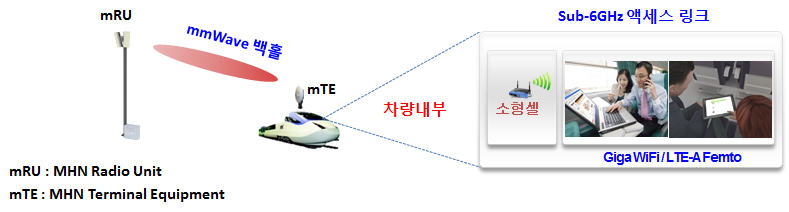 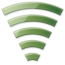 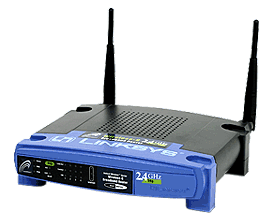 Backhaul Link
mmWave
Backhaul Link
mmWave
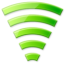 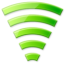 TE
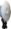 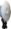 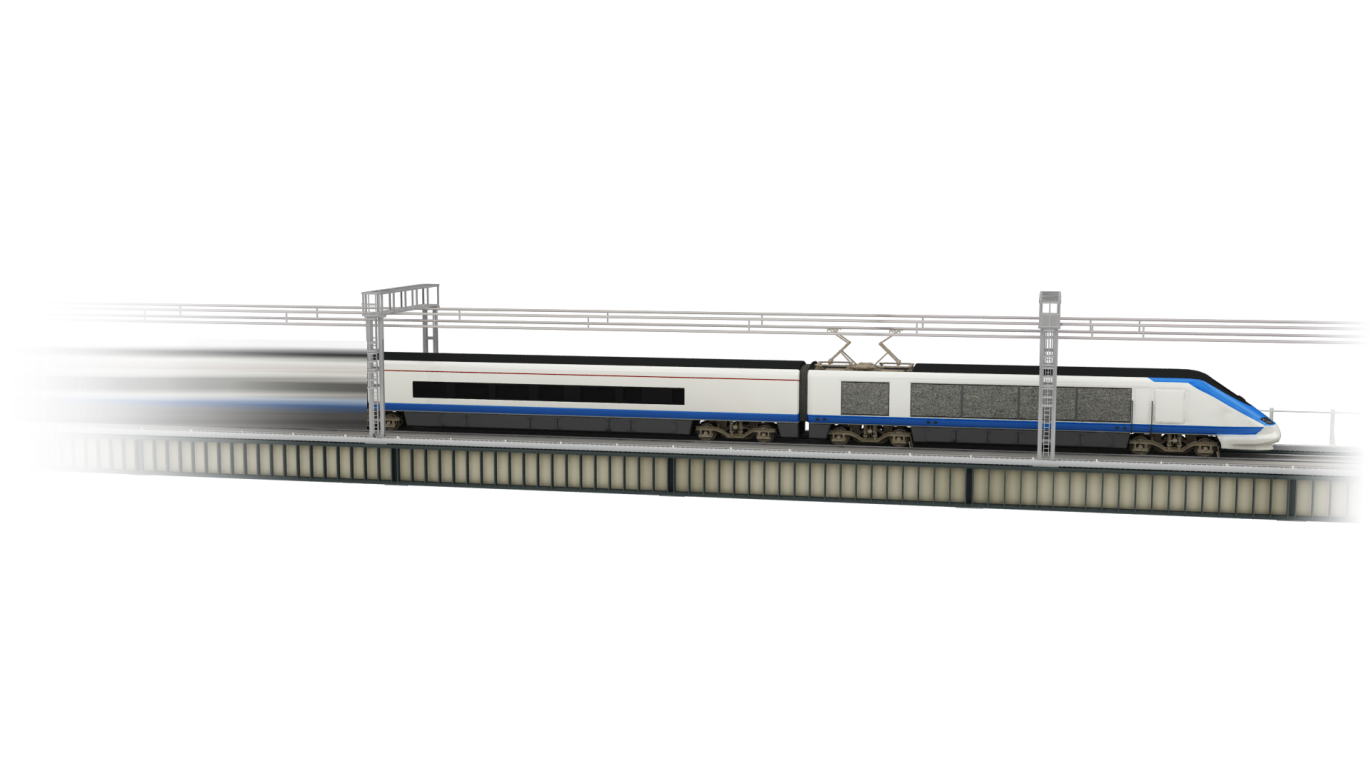 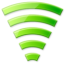 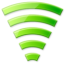 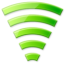 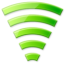 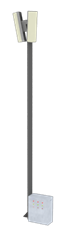 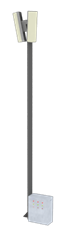 DU
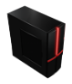 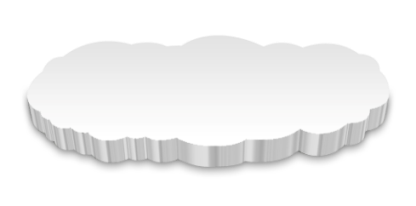 GW
RU
RU
Public Internet
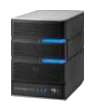 Slide 8
Junhyeong Kim, ETRI
November 2014
Objective (3/3)
Features
Slide 9
Junhyeong Kim, ETRI
November 2014
Technical Issues (1/4)
Wide spectrum over millimeter waves
Considerations for frequency resources and implementation
Primary bandwidth : 125 MHz
Carrier aggregation up to 500 MHz
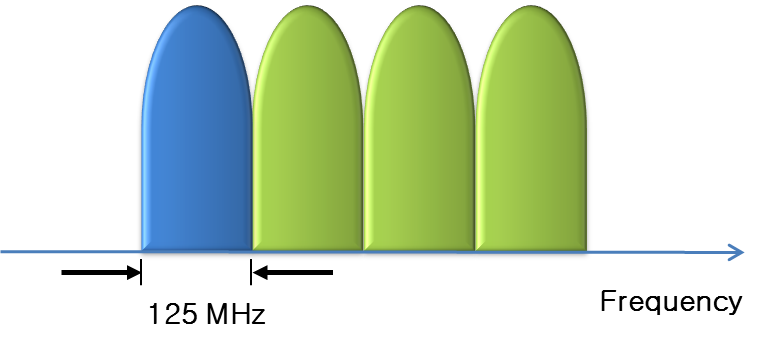 Slide 10
Junhyeong Kim, ETRI
November 2014
Technical Issues (2/4)
Frame structure
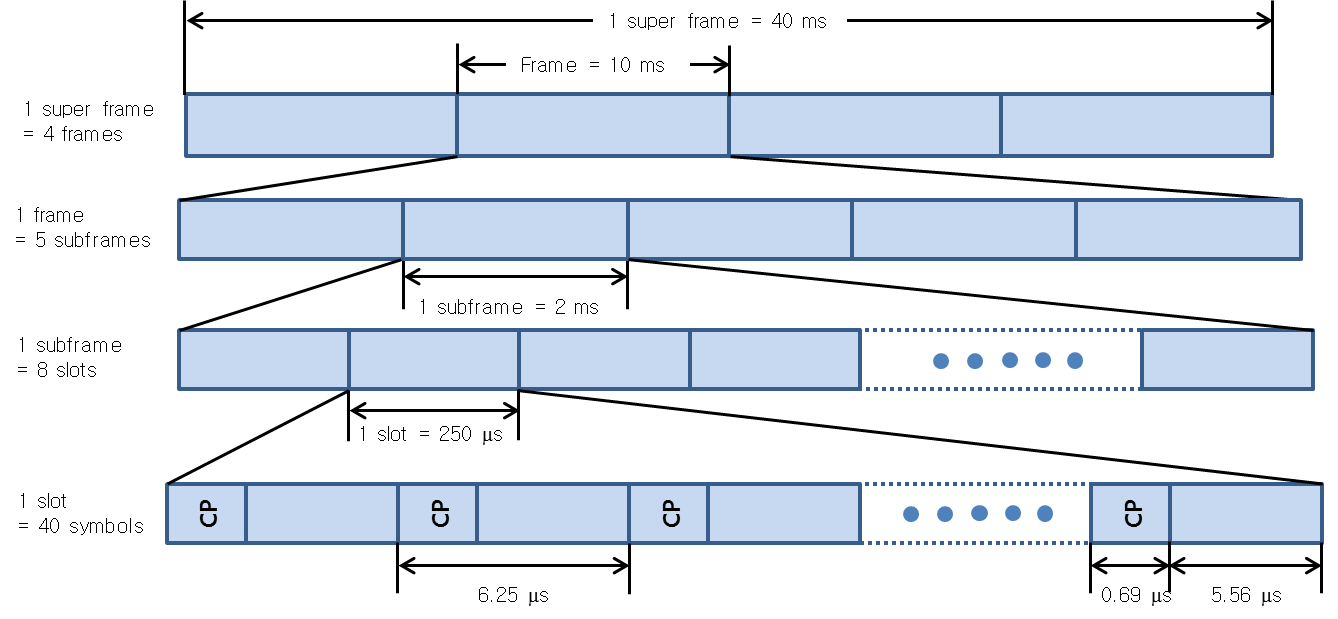 Slide 11
Junhyeong Kim, ETRI
November 2014
Technical Issues (3/4)
Downlink resource grid
Slide 12
Junhyeong Kim, ETRI
November 2014
Technical Issues (4/4)
Coverage improvement
Path loss and atmospheric attenuation of millimeter-wave 

Doppler effect

High-speed handover
Slide 13
Junhyeong Kim, ETRI